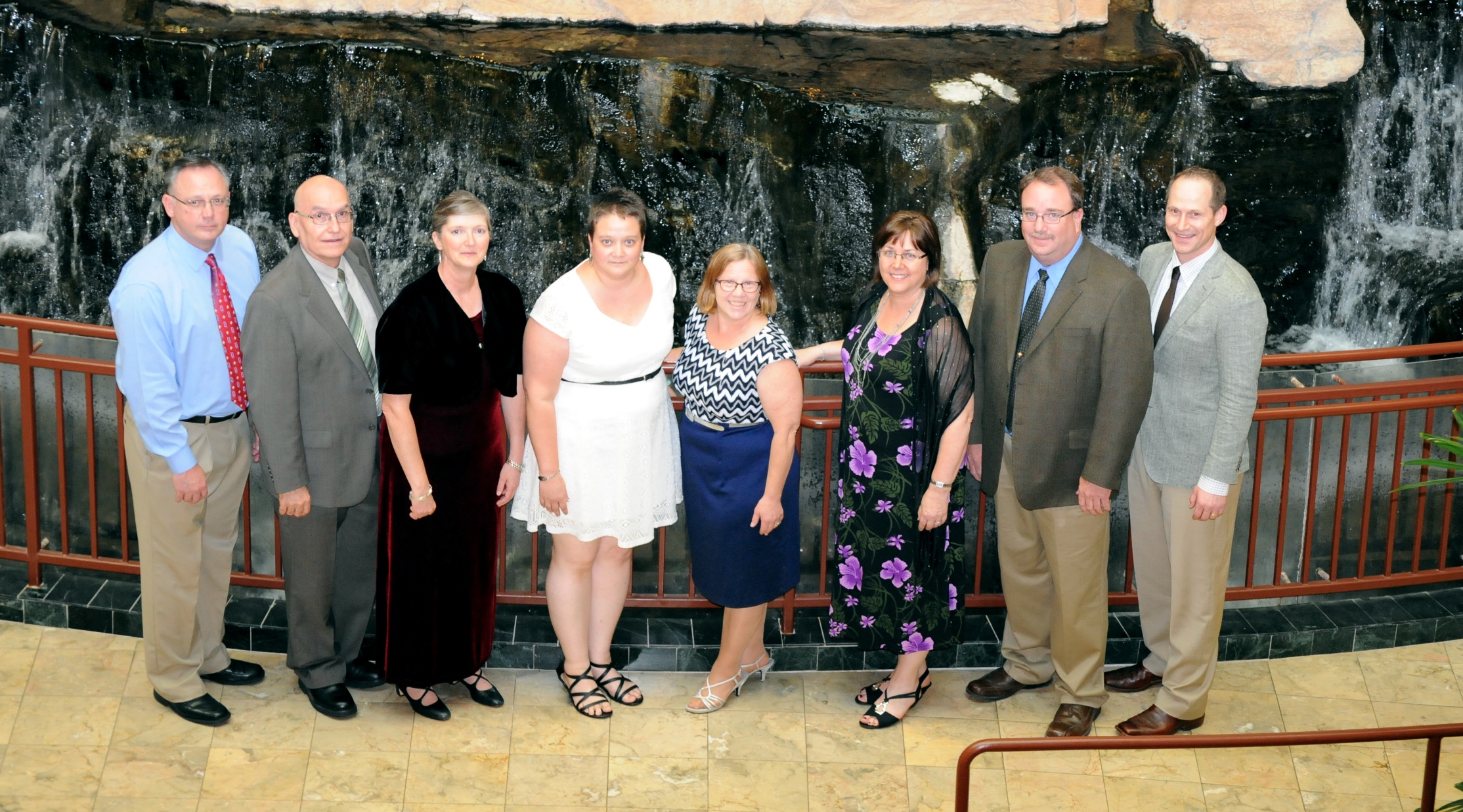 Society of Commercial Seed Technologists
[Speaker Notes: Put picture of SCST in here.]
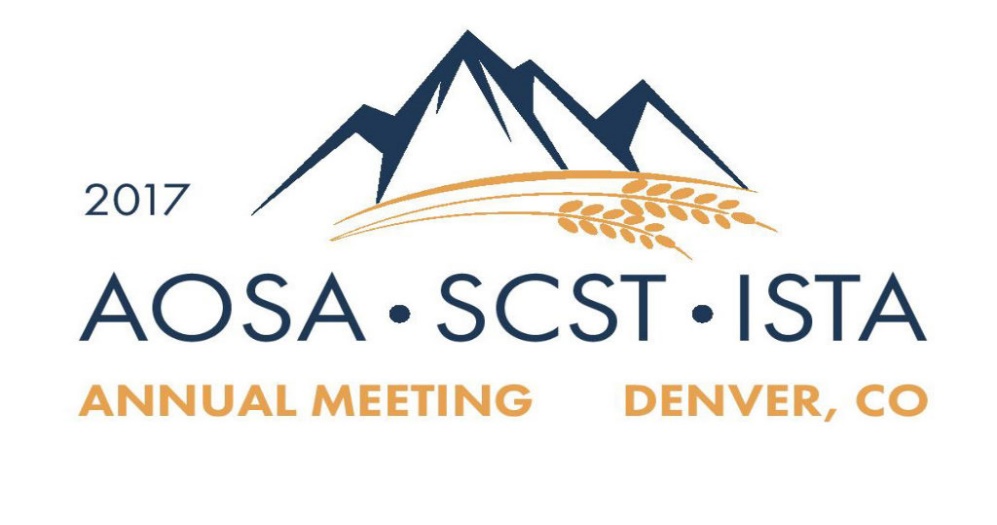 2017 SCST 
State of the Society
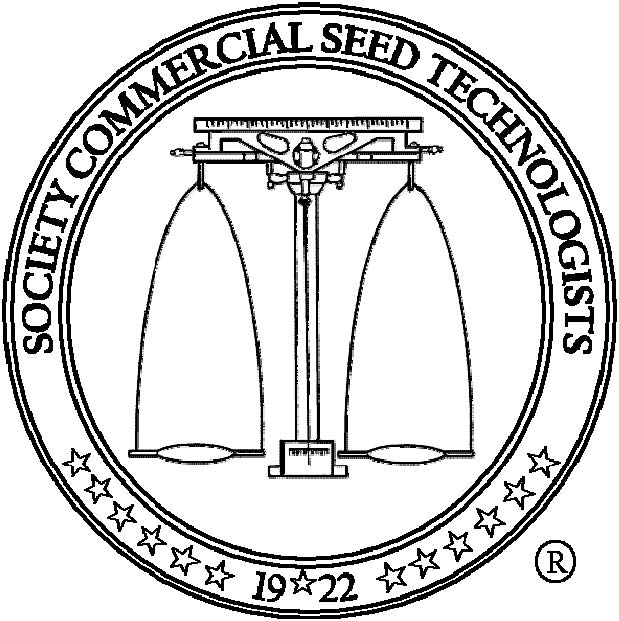 Barbara L. Cleave
President 

2017 SCST Annual Meeting 
Denver, Colorado
2016 Year in Review
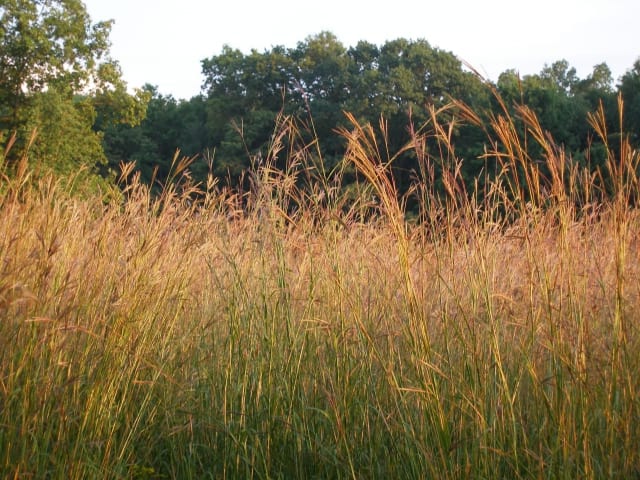 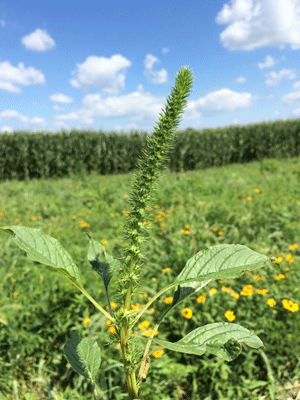 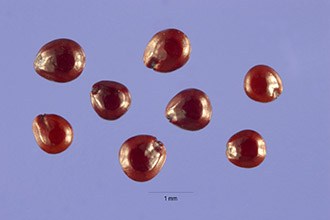 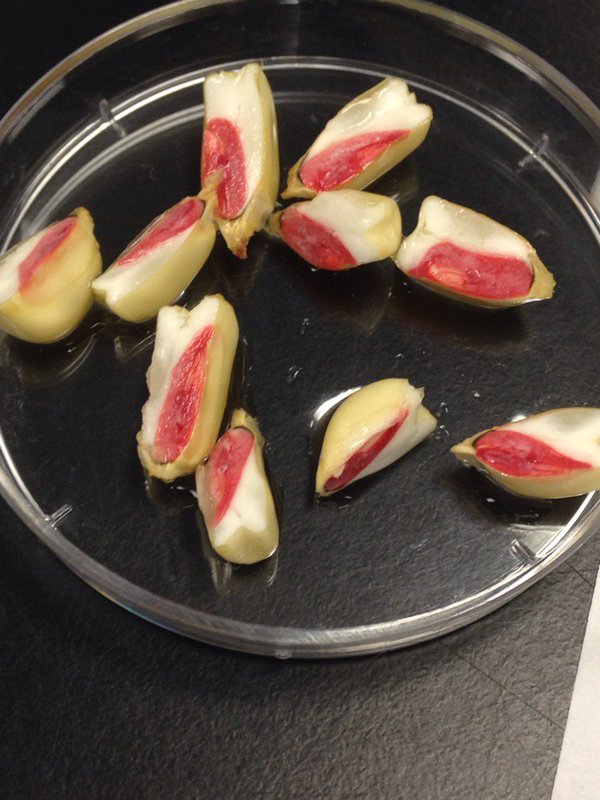 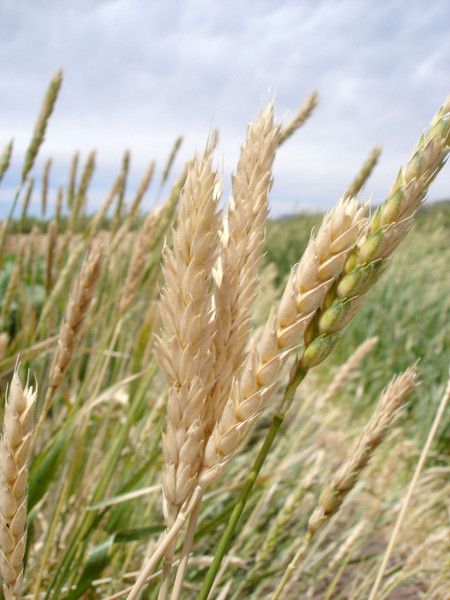 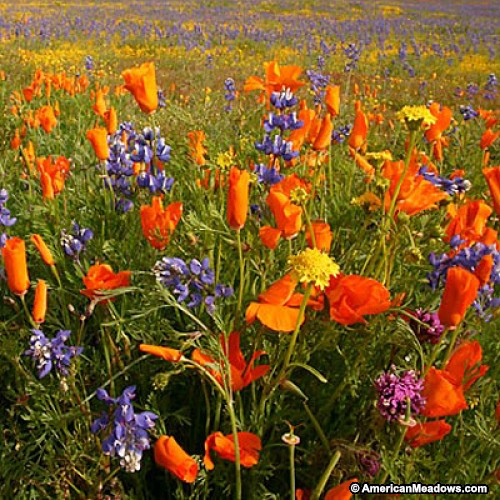 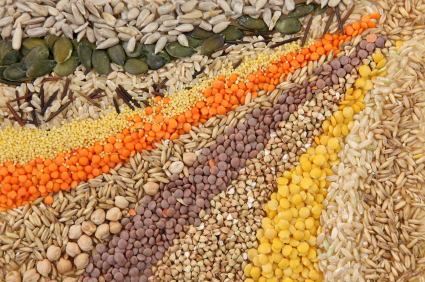 2016 AOSA/SCST Annual Meeting Portland, Oregon
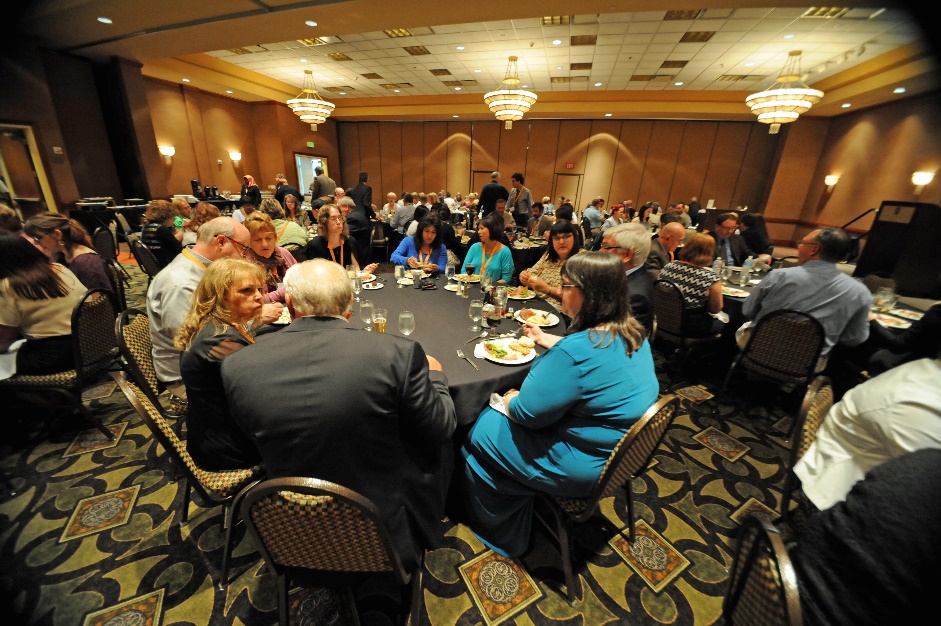 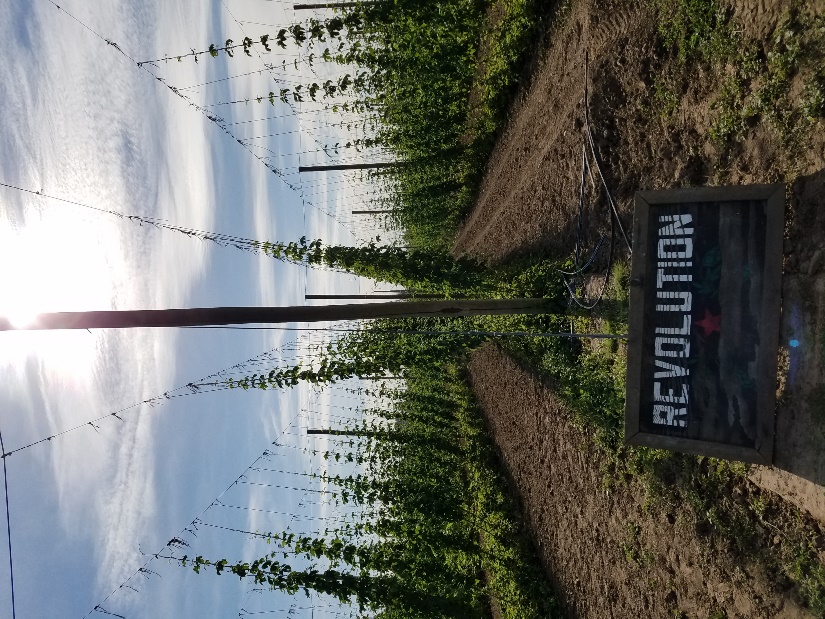 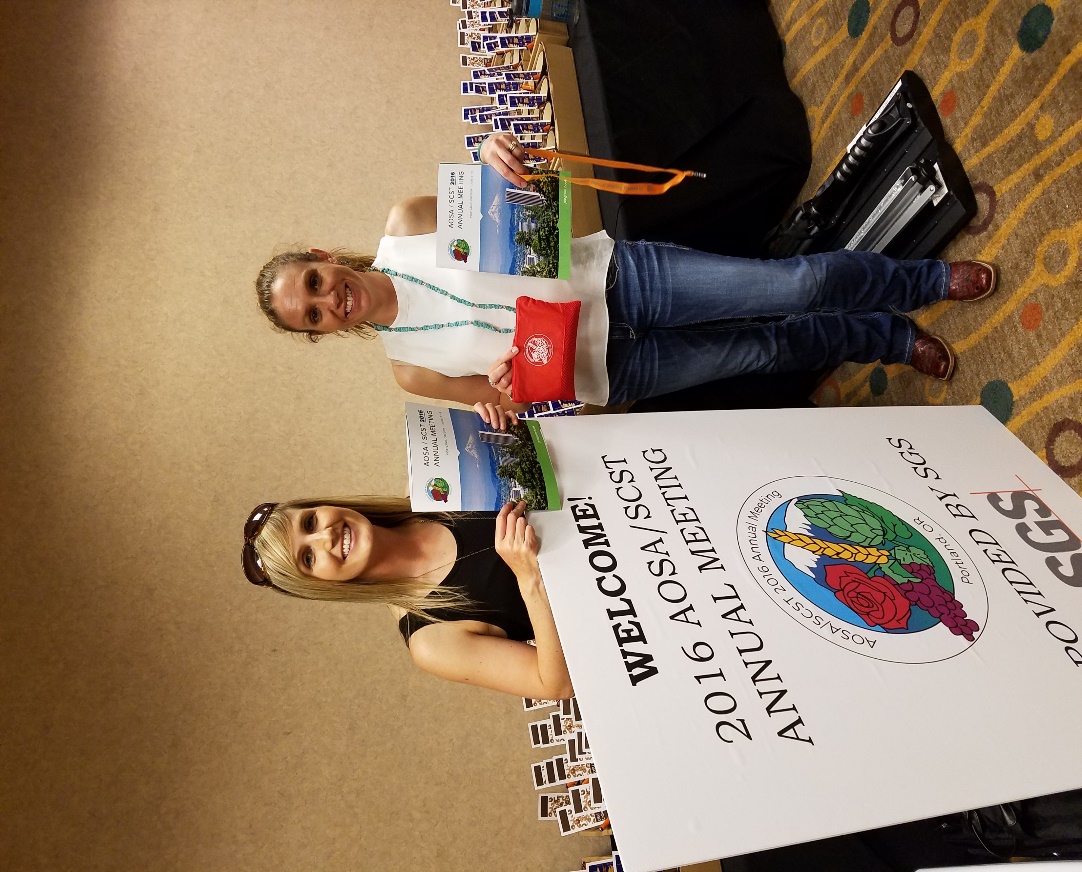 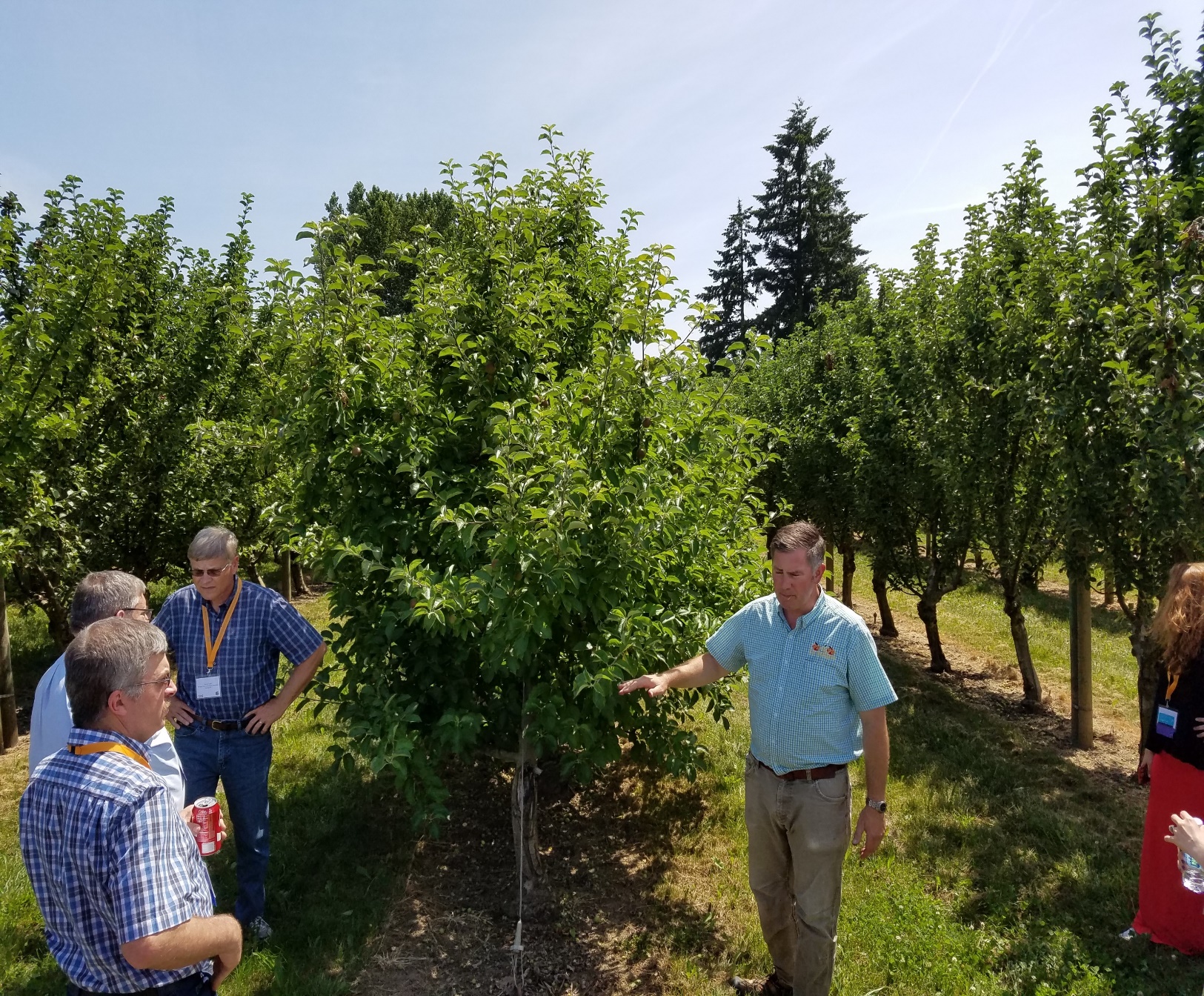 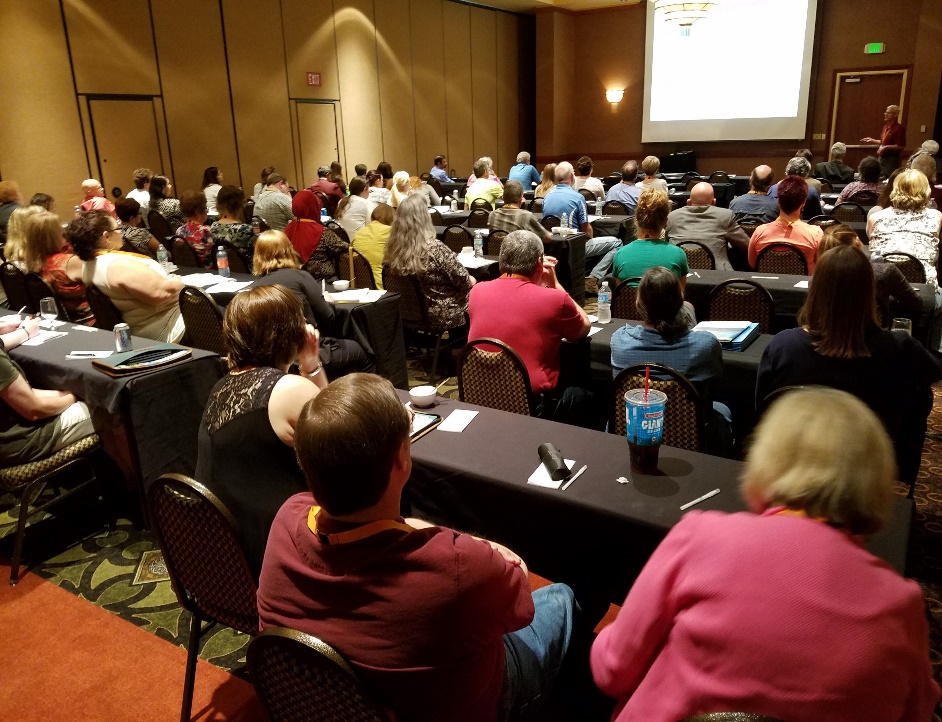 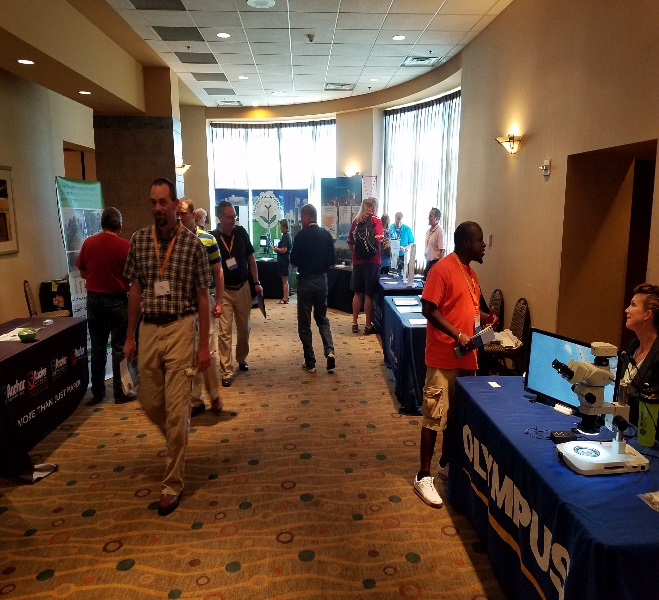 Industry Relations
March 2017 a cooperative agreement 
between the Agricultural Marketing Service 
United States Department of Agriculture and 
AOSA was signed.  Funding was provided for 
management of all AOSA SCST ISTA 2017 
Annual Meeting Logistics and utilization for
the translation of the AOSA Rules.
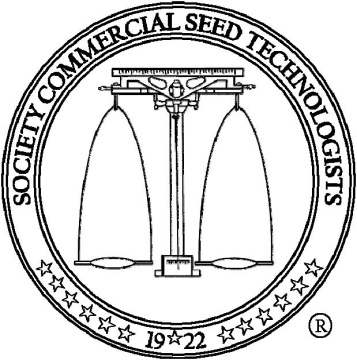 SCST Events
September 2016
Seed Identification tool that was developed by the Seed Science and Technology section, CFIA Saskatoon Laboratory, was posted on the analyzeseeds.com website for use.
March 2017
Wild Species Working group (an International collaboration) was formed focusing on the 2017 Annual Meeting Native Seed Testing Workshop concentrating on procedures, intricacies and importance of consistency in native seed testing of Native Seed. The focus will now shift to a virtual handbook production.
2017
The revised Seed Technology Training Manual with the 2016 revised Chapter 14 (Genetic Testing) will be available for purchase.
National Native Seed Conference
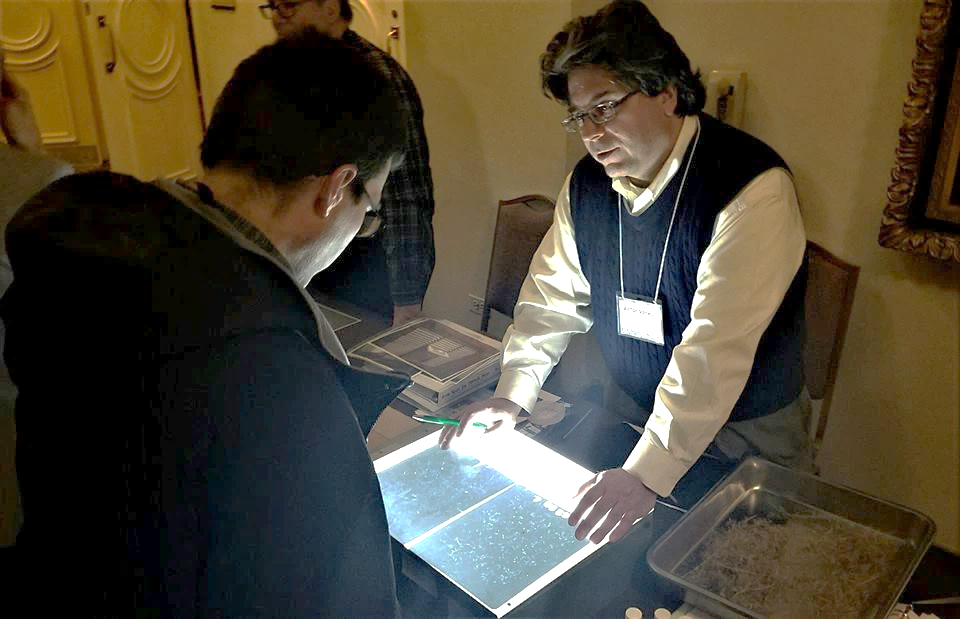 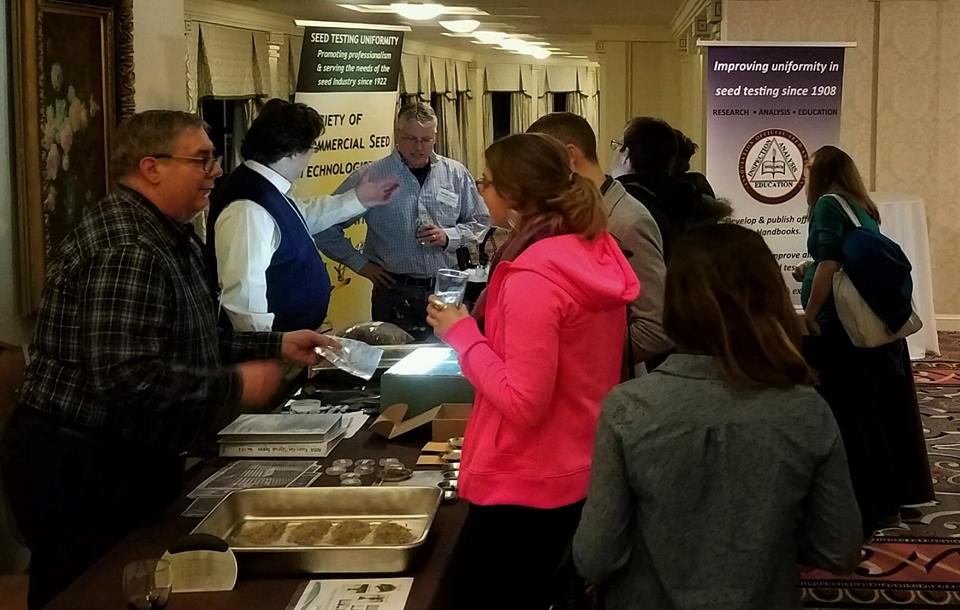 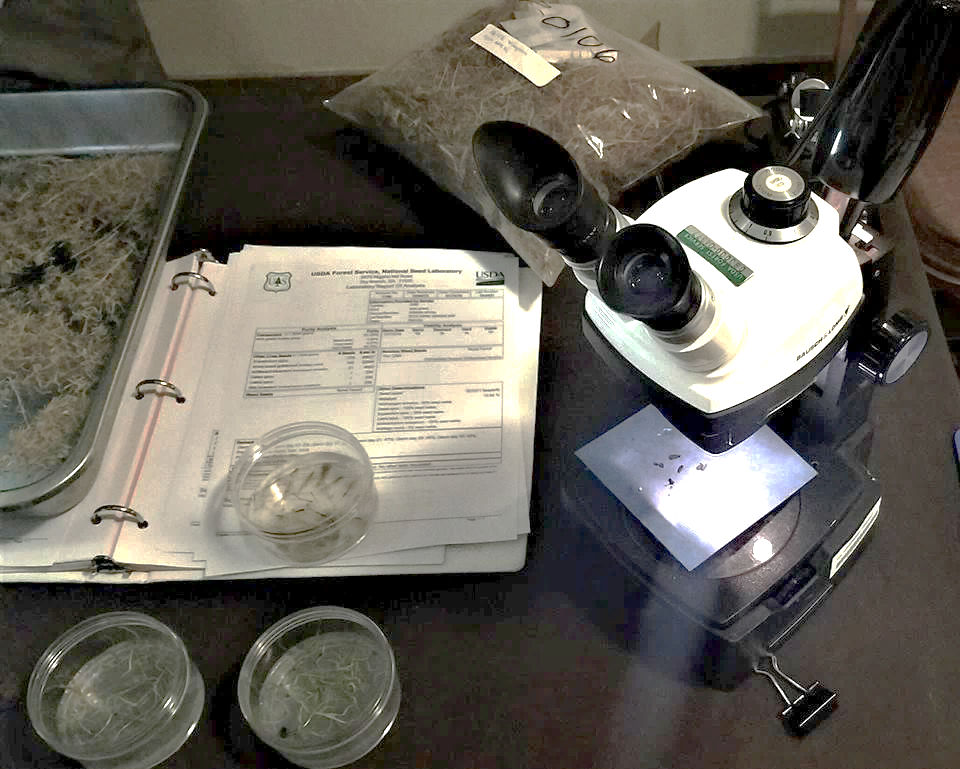 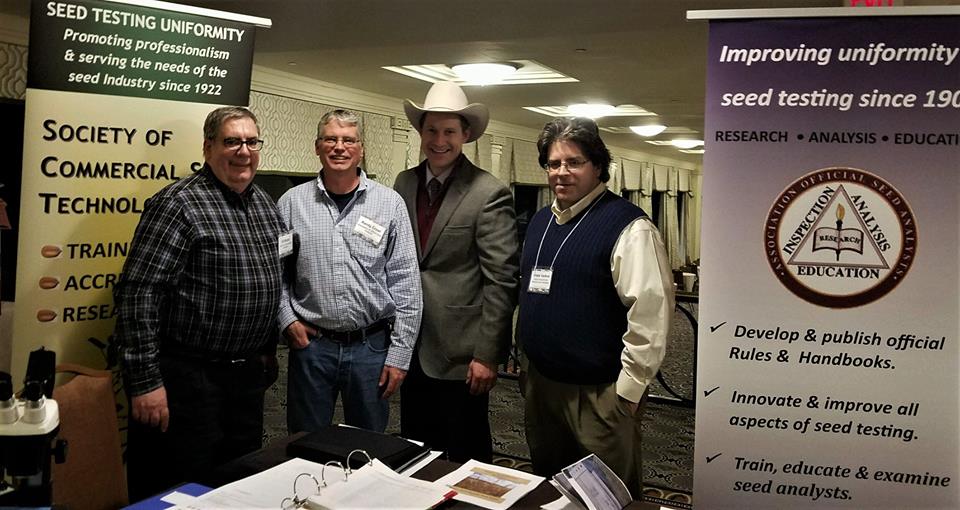 SCST Publications
Seed Technologist Training Manual: 4 orders

Seed Technologist Training Manual 2016 updated
    Chapter 14: 2 orders

Seed Technology DVD four volume set: 2 orders
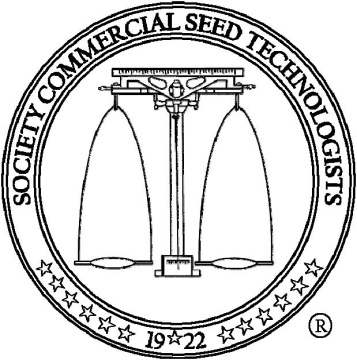 SCST Membership
136 RST
16 CVT/CPT
30 RGT
10 CGT
5 Research Members
49 Associate Members
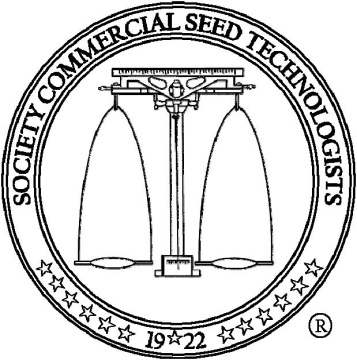 Keep up with SCST
Connect with us via Twitter and Facebook to stay updated on events, news, job postings and more.
In 2017, SCST and AOSA will merge into one social media account. Stay tuned for more information. 

Follow/Like/Share!
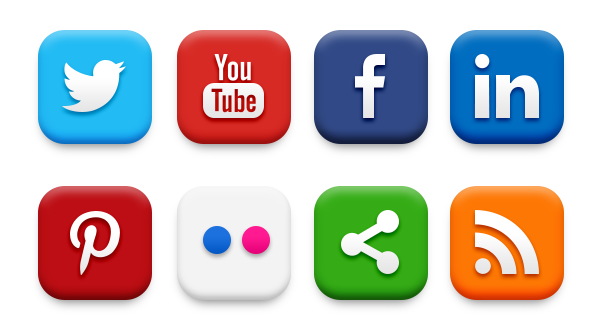 Society of Commercial Seed Technologists
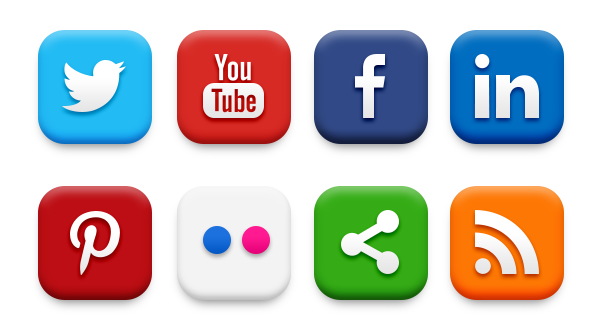 @SeedTechs
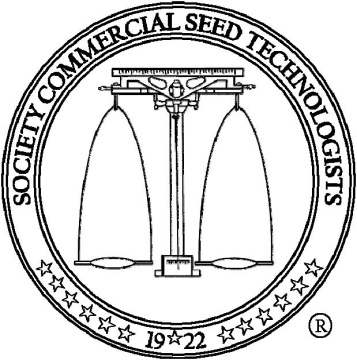 2017 and Beyond
AOSA will participate in the followingupcoming events/meetings:

Association of American Seed Control Officials (AASCO)
	Charlotte, NC July 16th – 20th 

 Organization for Economic Cooperation and Development (OECD)
	Prague, Czech Republic June 26th – 30th

Western Seed Association Conference
	Kansas City, MO November 4th – 7th
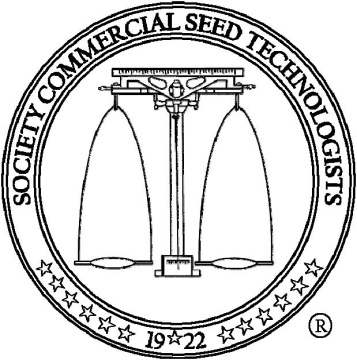 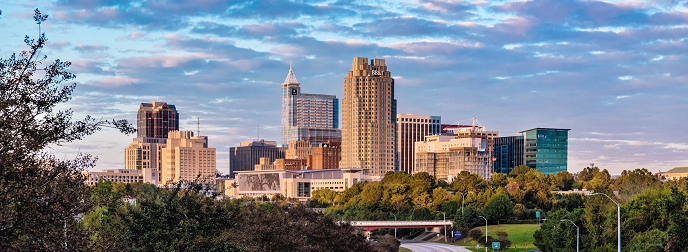 2017 AOSA/SCST Annual Meeting
You’re Invited…
When: June 2-8, 2018

Where: Hilton North Raleigh, North Carolina

Who: AOSA & SCST Members
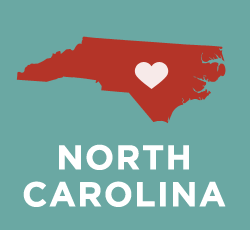 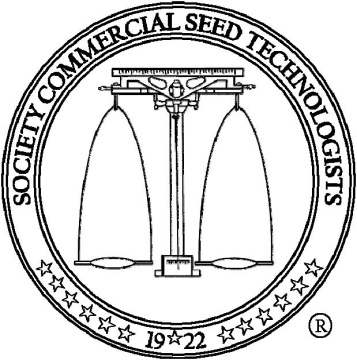 2018 Annual Meeting